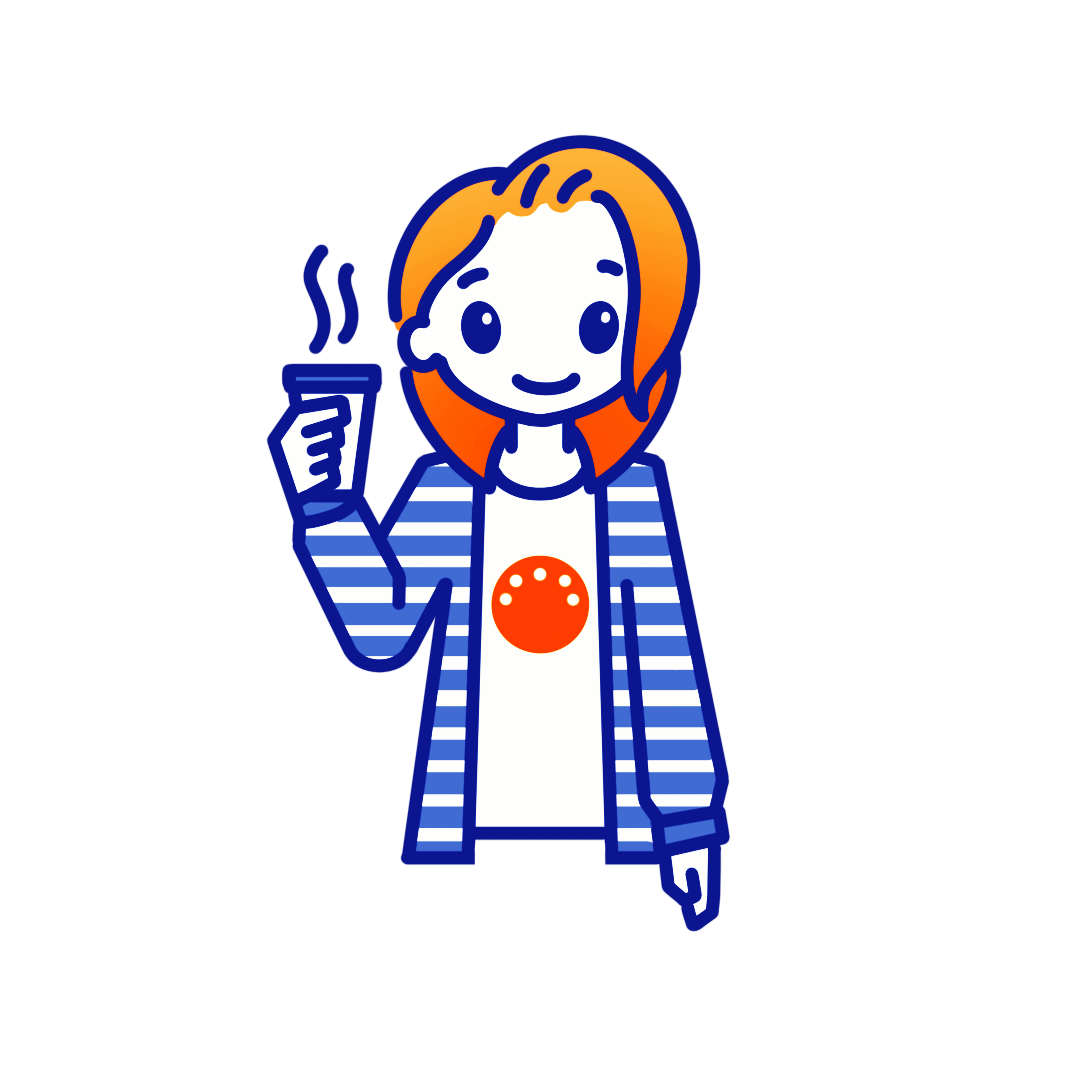 MyName
Liberal
Extrovert
Creative
Active
Personality
Technical
Experience
Motivation